সবাইকে স্বাগতম
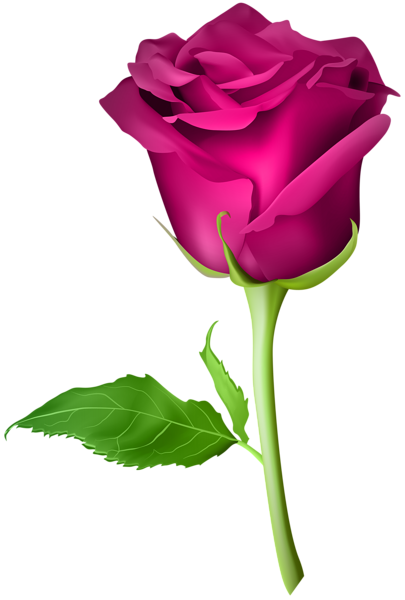 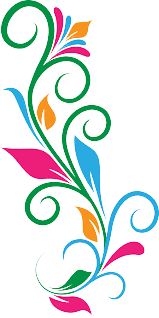 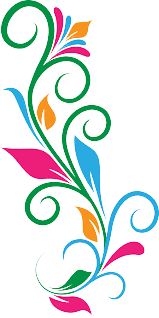 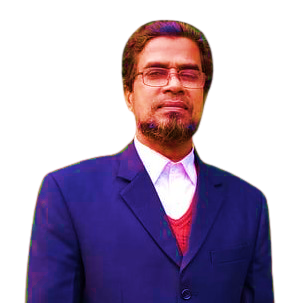 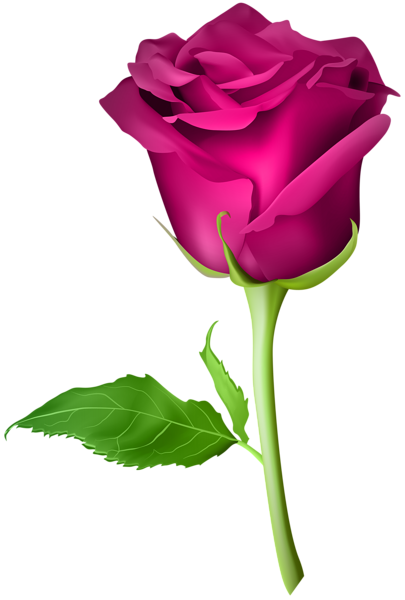 শিক্ষক পরিচিতিঃ
মুহাঃ গোলাম নবী
প্রধান  শিক্ষক
উমেদপুর সরকারি প্রাথমিক বিদ্যালয়
শৈলকুপা,ঝিনাইদহ
golampht@gmail.com 01921775174
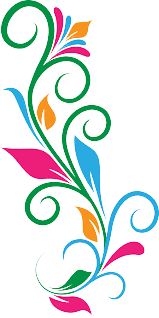 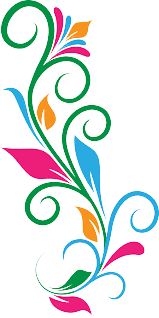 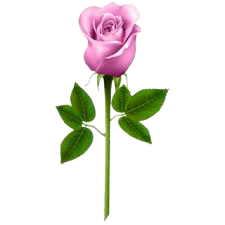 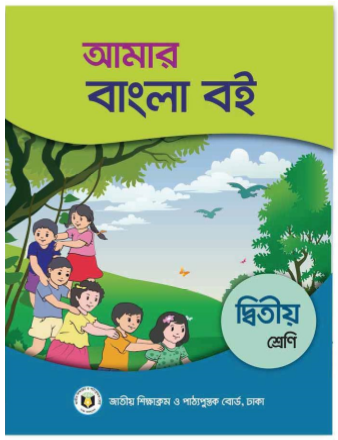 পাঠপরিচিতিঃ
শ্রেণিঃ দ্বিতীয়
বিষয়ঃ বাংলা
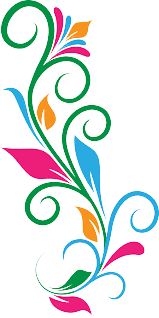 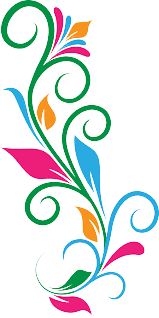 শিখনফলঃ
৩.১.২ বর্ণনা শুনে বুঝতে পারবে।
২.৪.২ নিজের ভাষায় গল্পসম্পর্কে প্রশ্নের উত্তর দিতে পারবে।
১.৩.১ যুক্তব্যাঞ্জন পড়তে পারবে।
Md Golam Nabi
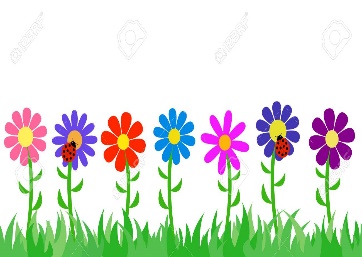 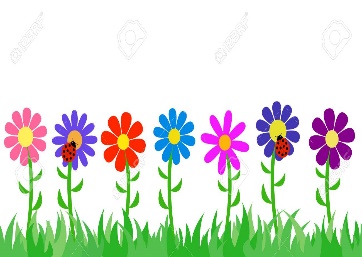 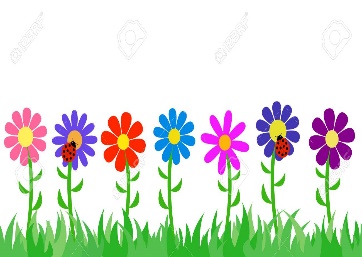 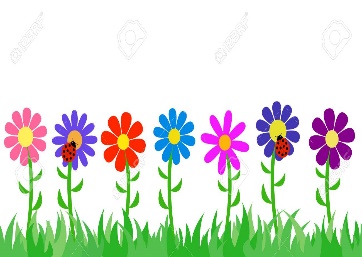 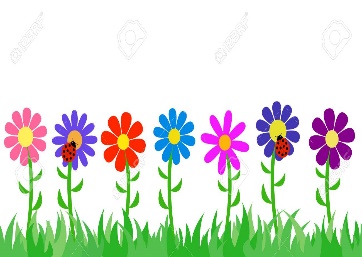 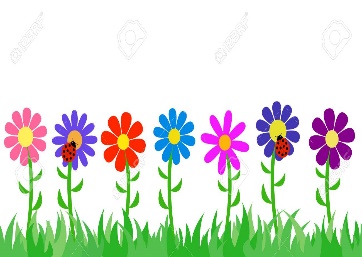 পাঠে যাওয়ার পূর্বে এস আমরা 
           ছবি দেখিঃ
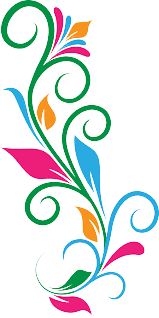 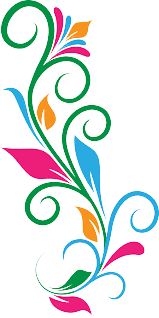 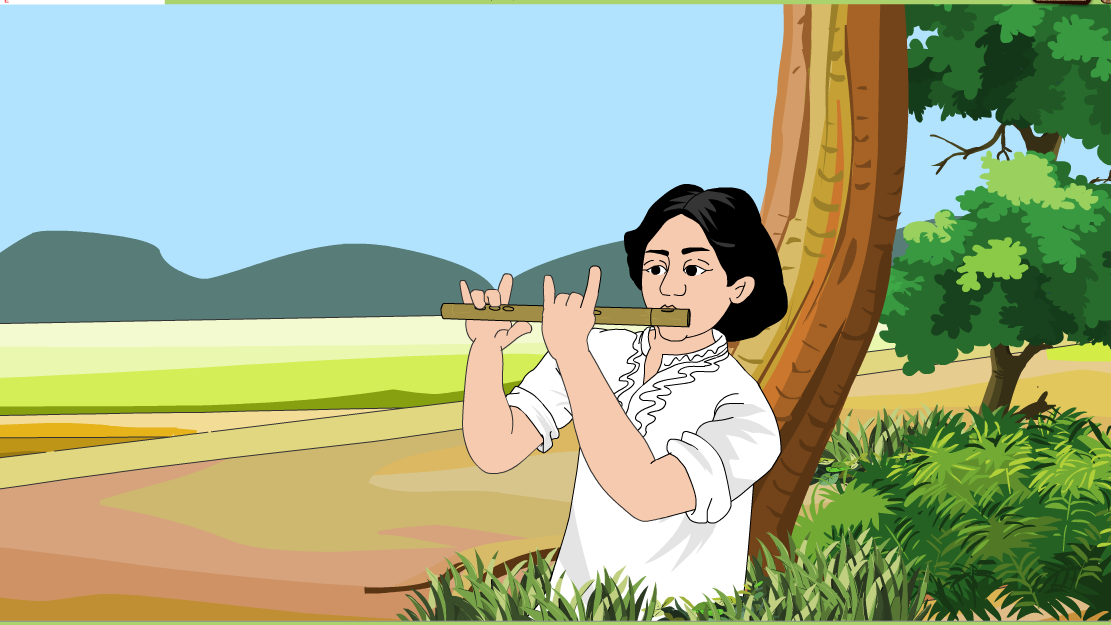 Md Golam Nabi
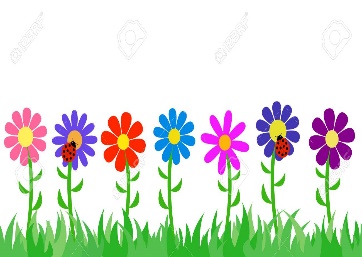 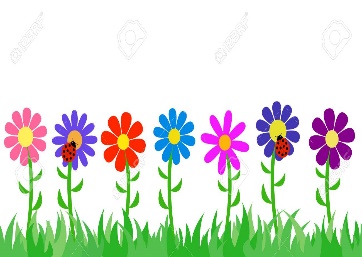 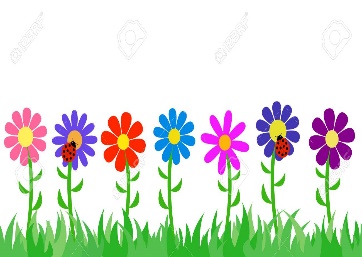 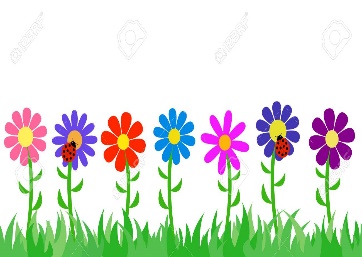 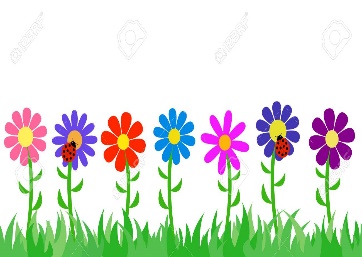 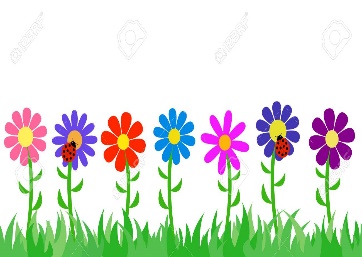 পাঠ শিরনামঃ  দুখুর ছেলেবেলা                      

গ্রামের------------------------হতাম।
Md Golam Nabi
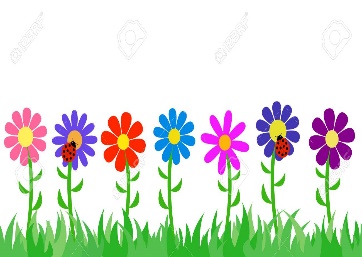 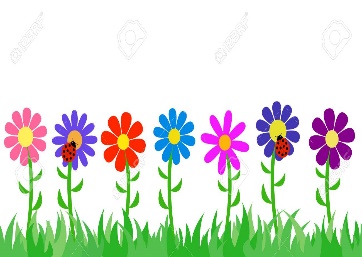 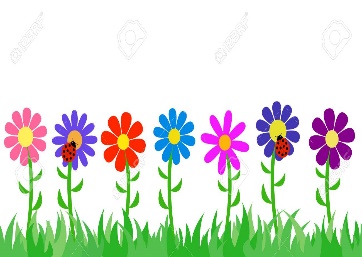 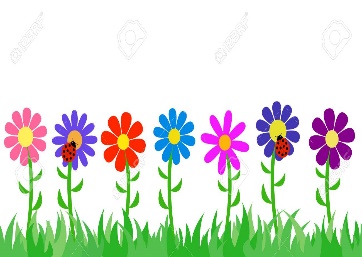 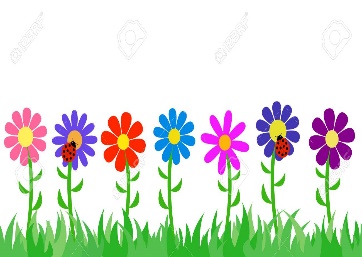 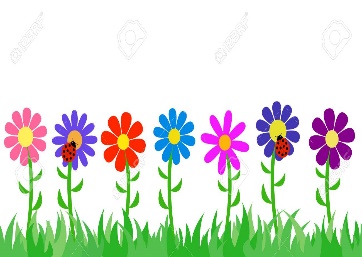 যুক্ত বর্ণঃ

   
       গ্রাম      গ্র      গ       র-  ফলা
Md Golam Nabi
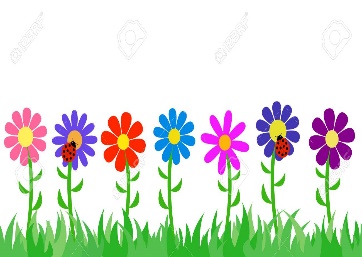 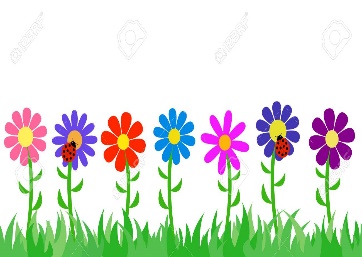 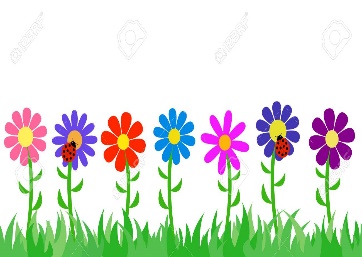 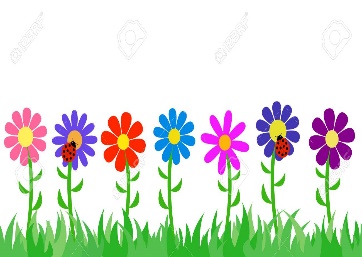 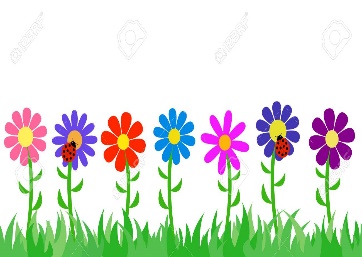 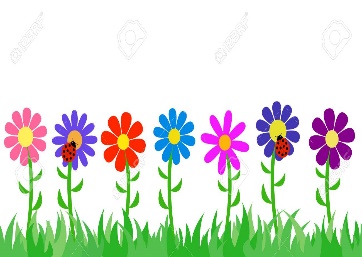 শব্দার্থঃ
 ঝাঁকড়া- ঘন গোছা
বাদাড়ে-  জঙ্গলে
টলটলে-  পরিষ্কার
কিশোর-  (১১-১৫) বছরের বালক
আদর্শপাঠ
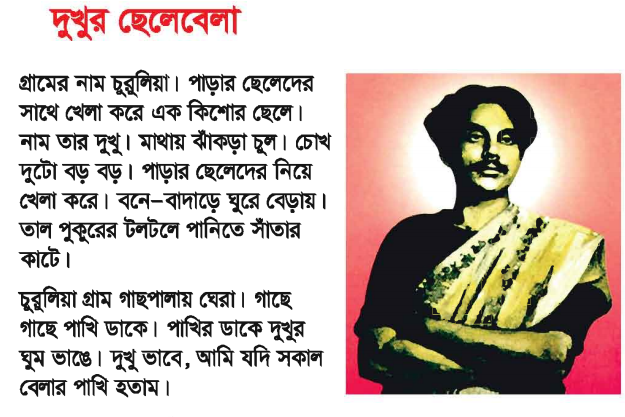 Md Golam Nabi
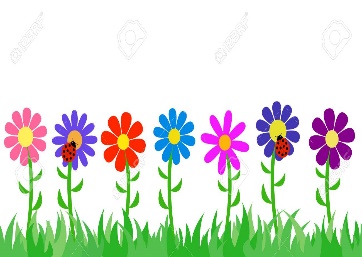 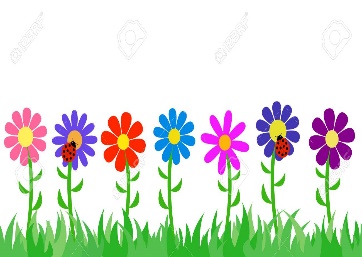 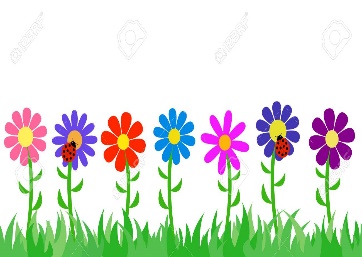 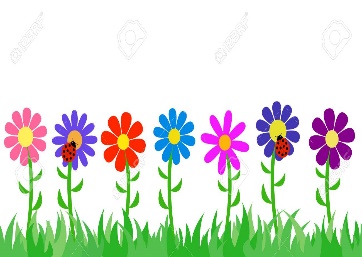 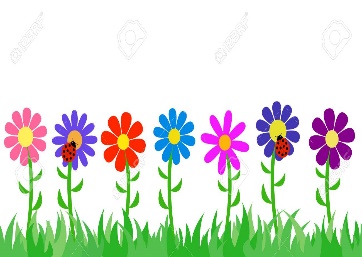 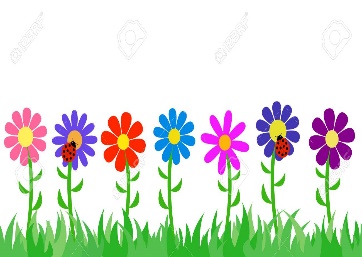 ঘরের ভিতরের শব্দগুলো বসিয়ে শূন্যস্থান পূরণ করিঃ

বড় বড়,        টল টলে,      বাদাড়ে,    ঝাঁকড়া,      ঘুরে

ক)তাল পুকুরের পানি___________________।
খ)বনে___________সাপ থাকে।
গ) নজরুলের মাথায় ছিল_____________চুল।
ঘ) চোখ দুটো_______________।
বাড়ির কাজঃ

ছোট প্রশ্নঃ
ক)গ্রামের নাম কী?
খ) পাখির ডাকে কার ঘুম ভাঙে?
গ) চুরুলিয়া গ্রাম কিসে ঘেরা?
ধন্যবাদ
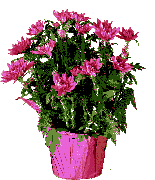 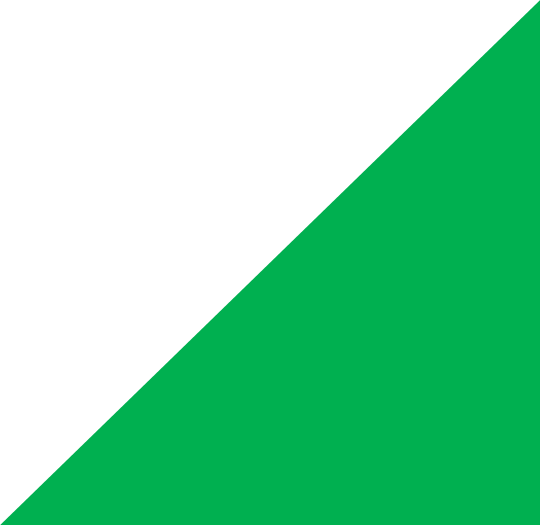 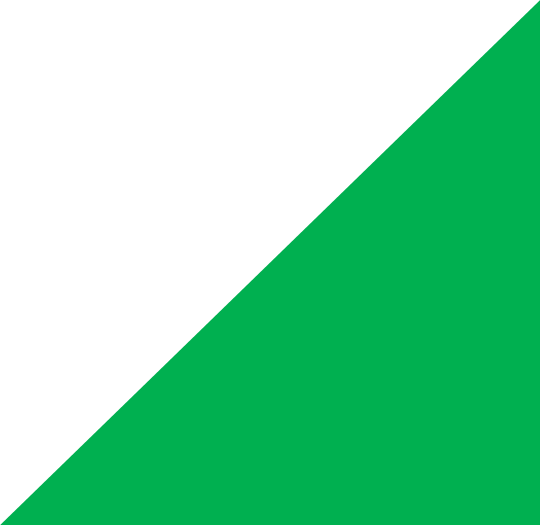